RAVITSEMISYRITYSTEN väliaikaiset tuet ja hyvitykset
Miksi?
Ravitsemisliiketoimintaa rajoitettiin lainsäädännöllä voimakkaasti koronaviruksen leviämisen ehkäisemiseksi 4.4. – 31.5.2020 väliseksi ajaksi.
Eduskunta edellytti rajoitukset hyväksyessään kohtuullisten kustannusten kompensointia ja toimia, joilla lievennetään rajoitusten vaikutuksia.
#ravintolat #ravintolatuki
Millaisia kompensaatioita?
Kohtuullinen hyvitys niistä kustannuksista, jotka ovat aiheutuneet rajoitusvelvoitteen aikana. 
Kompensaatio myönnetään tilavuokrista, lvis-maksuista ja muista samankaltaisista joustamattomista juoksevista menoista aiheutuneesta rasitteesta, ei kuitenkaan ainehankintojen tai palkkojen kustannuksista eikä investoinneista.  
Hyvitys suhteutetaan siihen muutokseen, mikä yrityksen myynnille aiheutui rajoitteen aikana.  Hyvitys toiminnan rajoittamisesta
Tukea valmiuteen ja kykyyn työllistää työntekijöitä koronaepidemiaa edeltänyttä tilannetta vastaavalle tasolle toiminnan käynnistyessä rajoitusajan jälkeen.
Tukea voidaan kohdentaa myös henkilöstöpalvelu-yritysten kautta vuokratyönä tai alihankintana hankitun työn maksamiseen.

 Tukea uudelleentyöllistämiseen
Yrityksen on mahdollisuus saada kumpaakin kompensaatiota.
#ravintolat #ravintolatuki
Kompensaatioiden piiriineivät kuulu
Hyvitykseen toiminnan rajoittamisesta
ne henkilöstöravintolat,  joiden toimintaa ei ole rajoitettu   eli palvelua on tarjottu pelkästään henkilöstölle tai rajoitetulle henkilöpiirille 
yritykset, jotka ovat konkurssissa
Uudelleentyöllistämisen tukeen
ne henkilöstöravintolat,  joiden toimintaa ei ole rajoitettu   eli palvelua on tarjottu pelkästään henkilöstölle tai rajoitetulle henkilöpiirille
yritykset, jotka ovat olleet vaikeuksissa jo ennen 31.12.2019 eli ennen pandemian alkamista
#ravintolat #ravintolatuki
Miten käytännössä?
Hyvitys toiminnan rajoittamisesta 
Päätoimiset yritykset, joilla on verottajalle toimitettu 4/2020 alv-ilmoitus hyvitys maksetaan kahdessa erässä automaattisesti nk. joukkomaksatuksena verottajan tietoihin pohjautuen eikä vaadi yritykseltä mitään toimenpiteitä.
Yritykset, joilla ei ole verottajalle toimitettua 4/2020alv-ilmoitusta, tai on yritys jolla on muu päätoimiala tai on henkilöstöravintola hyvitys maksetaan yrityksen toimittamasta hakemuksesta. Hakemus on jätettävä viimeistään 31.8.2020.
! Voit tarkistaa Y-tunnukseen perustuvan verkkokyselyn avulla kuuluuko yritys automaattiseen joukkomaksatukseen vai hakemusmenettelyyn.
Tuki uudelleentyöllistämiseen
Yrityksille, jotka maksavat rajoituksen päättymisen jälkeen työntekijälle kolmen kuukauden ajalta palkkaa yhteensä 2 500 euroa 
Yrityksille, joille syntyy henkilöstöpalveluyrityksen laskutusta vähintään 4 500 euroa vuokratyöntekijää kohden.
 Tuki myönnetään ja maksetaan hakemuksesta jo ennen kuin tosiallinen palkan tai laskun maksaminen on toteutunut. Hakemus on jätettävä viimeistään 31.10.2020.Maksaminen perustuu yrityksen ilmoittamaan työntekijämäärään. Mikäli henkilöstössä on TE-toimiston palkkatuella tuettuja, he eivät kuulu tuen piiriin.
Hyvitys toiminnan rajoittamisesta
Hyvitys niistä kustannuksista, jotka ovat aiheutuneet rajoitusvelvoitteen aikana.
Kompensaatio myönnetään tilavuokrista, lvis-maksuista ja muista samankaltaisista joustamattomista juoksevista menoista aiheutuneesta rasitteesta, ei kuitenkaan ainehankintojen tai palkkojen kustannuksista eikä investoinneista.  
Hyvitys on 15 % enintään 1 milj. euron määräisestä myyntiin perustuvasta vertailuluvusta ja tätä suuremmasta määrästä 5 % . 
Hyvityksen enimmäismäärä on 500 000 euroa.
Hyvitys maksetaan pääsääntöisesti automaattisesti nk. joukkomaksatuksena ilman hakemusta. 
Mikäli yritys ei sovella toiminnassaan kuukausikohtaista arvonlisäverotus-ilmoitusta, on kompensaatiota haettava erikseen.
Toiminnan keskeytysvakuutuksesta saatu korvaus on ilmoitettava KEHA-keskukselle hakemuksen yhteydessä.
Hyvityksen laskuperuste
Muutos, joka myynnille on aiheutunut rajoitusvelvoitteesta ajalta 4.4.-31.5.2020 suhteutetaan aiempiin vertailujaksoihin. 
Hyvitystä maksetaan rajoitusvelvoitteen ajalta yhteensä 58 päivältä. ​
Vertailutietona suhteuttamisessa käytetään sitä ajanjaksoa, jonka keskimyynti on ollut suurempi​ joko ajanjaksolta tammi-helmikuu 2020 tai huhti-toukokuu 2019. ​ 
Taustatietona käytetään yrityksen verottajalle arvonlisäverotuksessaan ilmoittamaa tietoa.  ​
#ravintolat #ravintolatuki
Automaattisen joukkomaksatuksen piirissä olevat yritykset saavat hyvityksen kahdessa erässä
Ennakkona maksettavan hyvitysosaerän laskentaperuste :

Tammi-helmikuun 2020 tai huhti-toukokuun 2019 kuukausimyynti (vertailuluku) * 0,75 (myynnin laskun olettama) * 0,15 (hyvitysosuus) = hyvityksen määrä.
Loppumaksu maksetaan huhtikuun 2020 tosiasiallisen myynnin aleneman perusteella vertailtuna edullisimpaan referenssiajankohtaan laskentaperusteella:
Keskimyynti enintään 1 milj. euroa: yrityksen hyvitysosuus rajoitusajalta on 15 prosenttia, jolloin laskukaava on seuraava: 2 * (huhtikuun myynnin alenema verrattuna vertailukuukausiin * 15%) *1/30 * 58 – ennakkona maksettu osuus = lopullinen hyvitys
KEHA-keskus varmistaa, että yritykselle sovelletaan sille edullisinta jaksovertailua. 
Ennakkona suoritettu osaerä vähennetään hyvityksen lopullisesta suorituksesta, joka voidaan tehdä vasta kesäkuun 12. päivän jälkeen käytettäviksi tulevien arvonlisäverotietojen perusteella. 

HUOM! Mikäli huhtikuun alv-kuukausi-ilmoitusta ei ole jätetty, loppumaksatusta ei voida toteuttaa. KEHA-keskus lähettää ko. yritykselle muistutuksen ja hyvitys suoritetaan vasta kun ilmoitus on jätetty.
#ravintolat #ravintolatuki
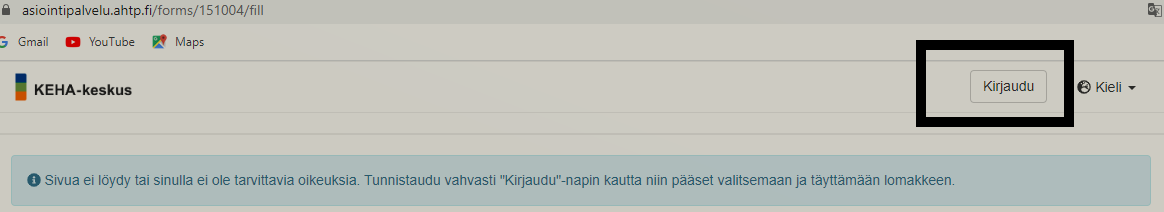 Automaattisen maksatuksen ulkopuolella olevat yrityksetHyvityksen hakeminen
= Yritys, jolta ei verottajalle toimitettua huhtikuun 2020 alv-ilmoitusta,    tai yritys, jolla on muu päätoimiala tai on henkilöstöravintola 
Tukea haetaan ensisijaisesti sähköisellä lomakkeella ja johon tarvitaan vahvan tunnistautumisen väline (esim. pankkitunnus, varmennekortti tai mobiilivarmenne).
>> Sähköiseen asiointilomakkeeseen  
Haku on auki 31.8.2020 saakka.
Mikäli sähköisen asiointipalvelun käyttö ei ole mahdollista, hakemuksen voi toimittaa myös postitse tai sähköpostitse KEHA-keskuksen kirjaamoon. 
ELY-keskusten sekä TE-toimistojen kehittämis- ja hallintokeskus (KEHA-keskus) PL 1000, 50101 Mikkeli kirjaamo.keha-keskus@ely-keskus.fi 
Hakemuslomakkeet (pdf ja word) löytyvät sivulta www.keha-keskus.fi/poikkeusrahoitus/mara
#ravintolat #ravintolatuki
Tuki uudelleentyöllistämiseen (1/2)
Valmius ja kyky työllistää koronaepidemiaa edeltänyttä tilannetta vastaavalla tasolla toiminnan käynnistyessä
Tuen määrä on 1 000 euroa työntekijää kohti edellyttäen, että yritys maksaa rajoitusvelvoitteen päättymisen jälkeen palkkaa kolmen kuukauden ajalta  vähintään 2 500 euroa.
Vuokratyöntekijöiden määrän arvio perustetaan henkilöä kohden arvolisäverottomaan 4 500 euron keskimääräiseen veloitukseen henkilöstösivukulujen ja henkilövuokrayrityksen katteen huomioimiseksi.
Yksittäiselle yritykselle tai konsernille myönnettävän tuen enimmäismäärä on 800 000 euroa.  Yritysyhteydet tarkistetaan.
Palkan tai vuokratyön/alihankinnan laskutuksen ei tarvitse kertyä koko edellä mainitulta ajalta, vaan riittää, että yritys ylipäätään maksaa palkkaa tai palvelun maksua edellä mainitun määrän verran. 
tukea saadakseen ei ole pakko avata liikettä välittömästi rajoitusvelvoitteen päättymisen jälkeen mikäli  avaaminen ei ole heti esimerkiksi liiketaloudellisesti kannattavaa.
Tuen saamisen ehtona ei ole tietty työaika, vaan ainoastaan se, että yritykselle syntyy palkkakustannuksia työntekijästä määräajan kuluessa vähintään 2 500 euroa tai vuokratyön/alihankinnan laskutusta vähintään 4500 euroa työntekijää kohden.
Tuki uudelleentyöllistämiseen (2/2)
Tukea voidaan maksaa enintään siitä työntekijöiden määrästä, joka vastaa yritykseen kokoaikaisessa työsuhteessa olevien työntekijöiden määrää ennen koronavirusepidemian alkamista. 
Tukeen oikeuttava työntekijöiden enimmäismäärä lasketaan yrityksen helmikuulta 2020 maksamasta palkkakertymästä.  Mikäli yritys on alv-kuukausi ilmoituksen piirissä, saa KEHA-keskus tiedot veroviranomaiselta. Muussa tapauksessa yritys ilmoittaa helmikuun palkkakertymän hakemuksen liitteenä.
Palkkakertymä muunnetaan kokoaikaisten työntekijöiden määräksi jakamalla luvulla 2 500, joka vastaa laskennallisesti ravitsemisalan työntekijän keskimääräistä kuukausipalkkaa. 
Jos yrityksen maksama palkkakertymä helmikuulta 2020 on esimerkiksi 26 000 euroa, voi yritys saada tukea enintään kymmenestä työntekijästä (26 000 e/ 2500 = 10,4).  Lisäksi huomioidaan yrityksen hakemuksellaan ilmoittama vuokratyön/alihankintana teetetyn työn määrä tuen määrää korottavana.
Tuki myönnetään ja maksetaan hakemuksesta jo ennen kuin yritys on tosiasiallisesti maksanut palkan työntekijälle tai laskun vuokratyönä / alihankintana teetetystä työstä helmikuun palkkakertymän ja vuokratyönä/alihankintana teetetyn työn laskutuksen perusteella laskettu enimmäismäärä huomioiden. Edellytyksenä on, että yritys sitoutuu tukea hakiessaan maksamaan palkkaa tuen saamisen edellytyksenä olevan määrän ja ottamaan vuokratyöntekijöitä ilmoittamansa määrän.
#ravintolat #ravintolatuki
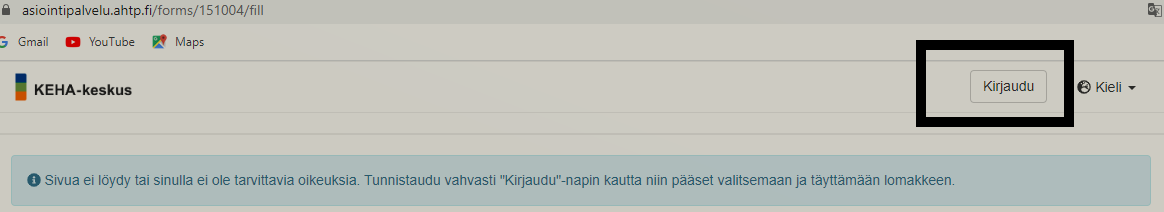 Tuki uudelleentyöllistämiseen,haku auki 31.10. saakka
Tukea haetaan ensisijaisesti sähköisellä lomakkeella ja johon tarvitaan vahvan tunnistautumisen väline (esim. pankkitunnus, varmennekortti tai mobiilivarmenne).
>> Sähköiseen asiointilomakkeeseen (avoinna 5.6. - 31.10.2020)

Mikäli sähköisen asiointipalvelun käyttö ei ole mahdollista, hakemuksen voi toimittaa myös postitse tai sähköpostitse KEHA-keskuksen kirjaamoon. 
ELY-keskusten sekä TE-toimistojen kehittämis- ja hallintokeskus (KEHA-keskus)PL 1000, 50101 Mikkelikirjaamo.keha-keskus@ely-keskus.fi 
Hakemuslomakkeet (pdf ja word) löytyvät sivulta www.keha-keskus.fi/poikkeusrahoitus/mara.
#ravintolat #ravintolatuki
Tukien jälkivalvonta
Uudelleentyöllistämisen tukiedellytysten toteutumista seurataan satunnaisotantaan perustuvalla jälkivalvonnalla. Satunnaisvalvonta toteutetaan haun päättymisen jälkeen.
Yrityksellä on velvoite palauttaa liikaa maksettua tukea, mikäli se ei työllistä myöntöpäätöksen mukaista määrää henkilöitä tai näille ei kerry maksettavia palkkoja vaadittua määrää. Velvoitteen laiminlyönnistä seuraa viivästyskoron maksuvelvoite liikaa maksettua tukea takaisinperittäessä.
Tukeen ei ole oikeutta sellaisesta työntekijästä, jonka palkkakustannuksiin yritys saa muuta julkista tukea, kuten esimerkiksi julkisesta työvoima- ja yrityspalvelusta annetussa laissa (916/2012) tarkoitettua palkkatukea.
Toiminnan rajoittamisen hyvittämisen osalta tilanteessa, jossa saadun hyvityksen ja toiminnan keskeytymisestä suoritetun vakuutuskorvauksen yhteissumma on rajoitusajalla syntyneiden liiketoiminnan muiden kulujen määrää suurempi, ravitsemisyritys on velvollinen palauttamaan erotuksen KEHA-keskukselle ilman aiheetonta viivytystä. 

Tämä koskee myös joukkomaksatuksen piirissä olevia yrityksiä.
#ravintolat #ravintolatuki
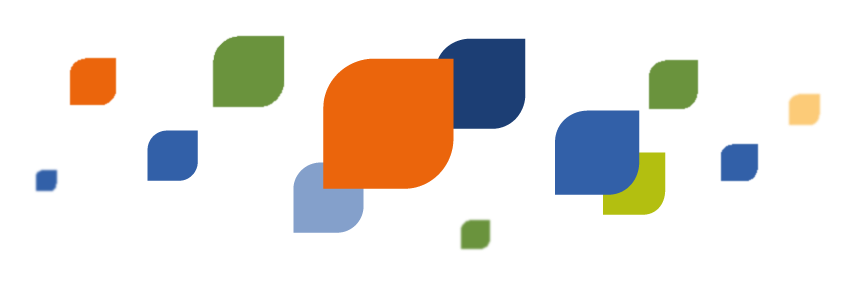 Ota yhteyttä
Valtakunnallinen puhelinpalvelu: 0295 024 800Aukioloaika: arkisin klo 9-15
poikkeusrahoitus.ely@ely-keskus.fi
Hakuohjeet ja asiointiohjeet sivulla
www.keha-keskus.fi/poikkeusrahoitus/mara
TEM, Kysymyksiä ja vastauksia ravintoloiden sulkemisesta 
https://tem.fi/kysymyksia-ja-vastauksia-ravintoloiden-sulkemisesta